Witamina D
Maja Młynek i 
Klaudia Muranowska
Witamina d – witamina życia, Dla kogo i kiedy?
Witamina D – Witamina życia
Witamina D dla kogo i kiedy?
Gdzie Znajdziemy Witaminę D
Witamina D to jedna z niewielu witamin, której źródła można szukać nie tylko w pożywieniu. Witamina D jest wytwarzana w skórze pod wpływem słońca. Jednak taka możliwość jest tylko latem, w związku z tym zimą dieta powinna być bogatsza w witaminę D, która pełni w organizmie wiele ważnych funkcji.
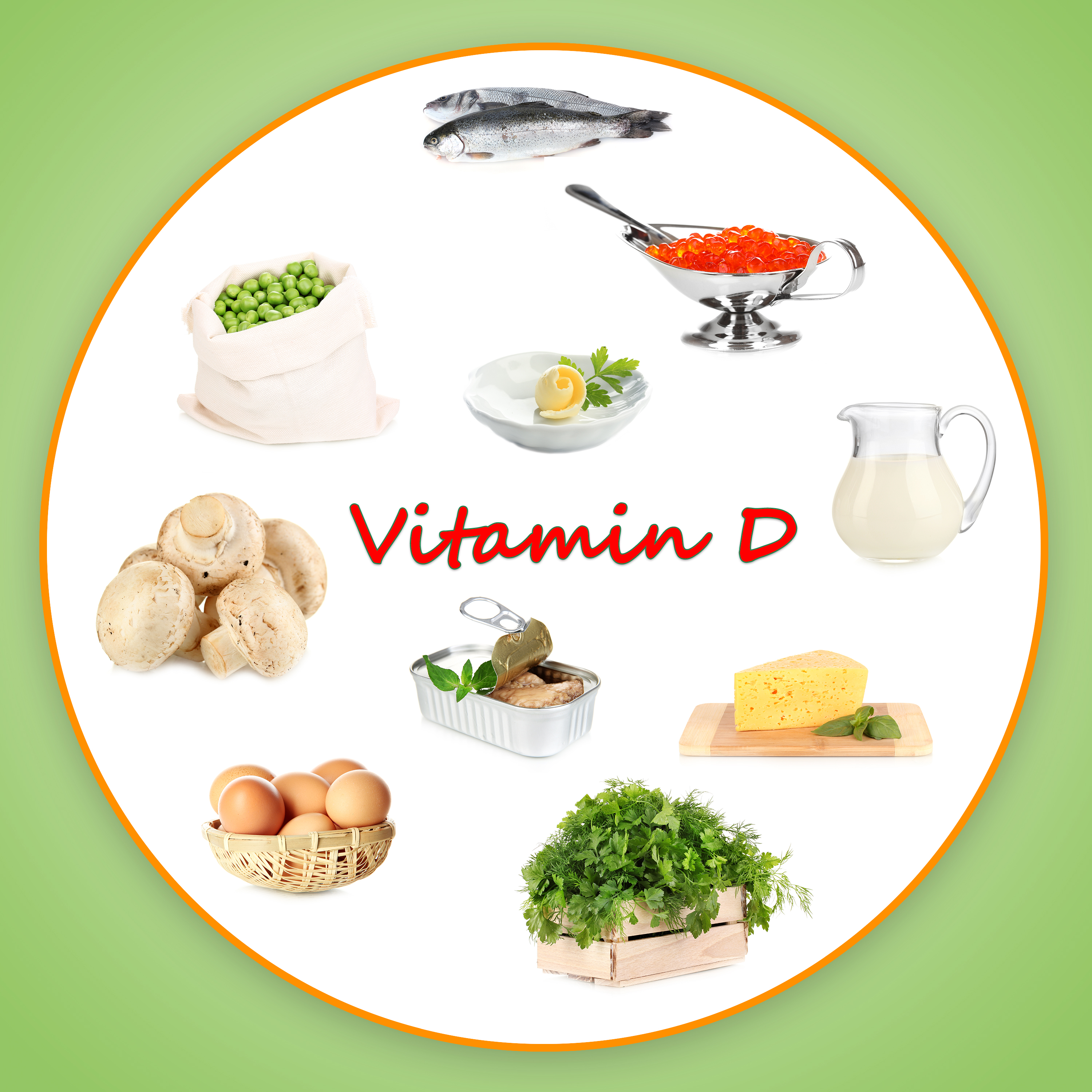 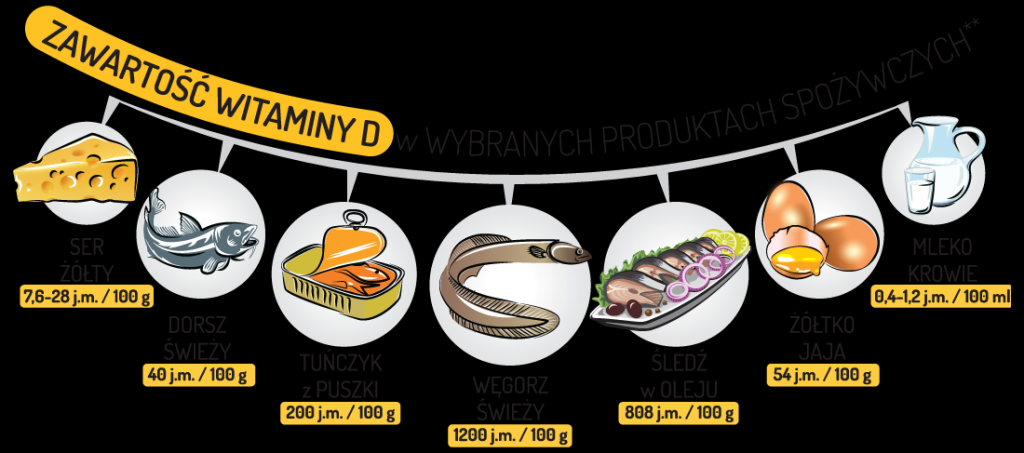 Objawy niedoboru witaminy D:
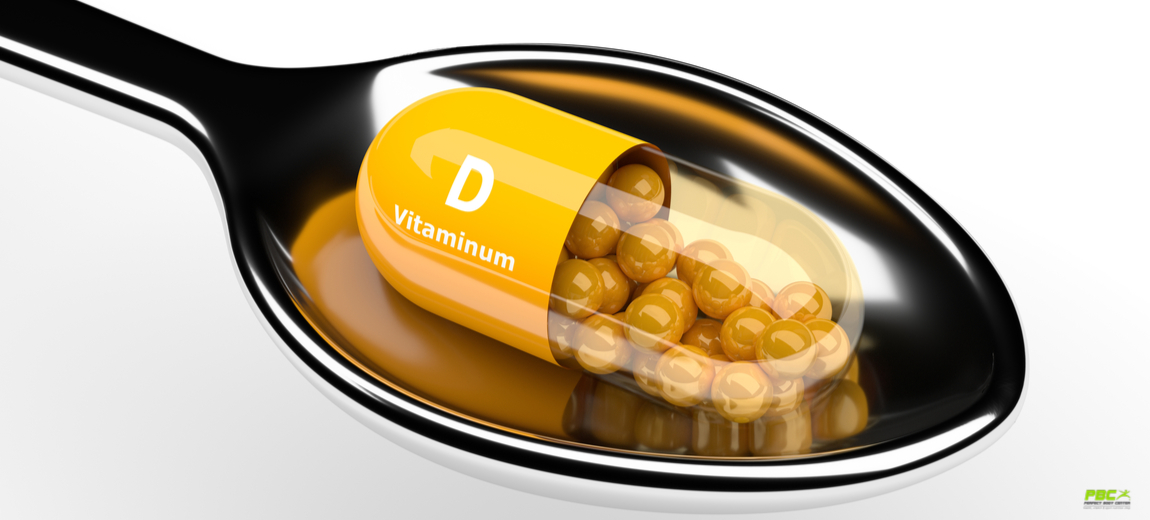 nudności i wymioty                         
ból brzucha
złe samopoczucie
brak apetytu
zaparcia
osłabienie
otępienie
nadmierne pragnienie
wzmożone oddawanie moczu
bóle głowy
bóle oczu
świąd skóry
pocenie się
zaburzenia pracy mózg
powiększona śledziona
powiększona wątroba
nadpobudliwość
drgawki
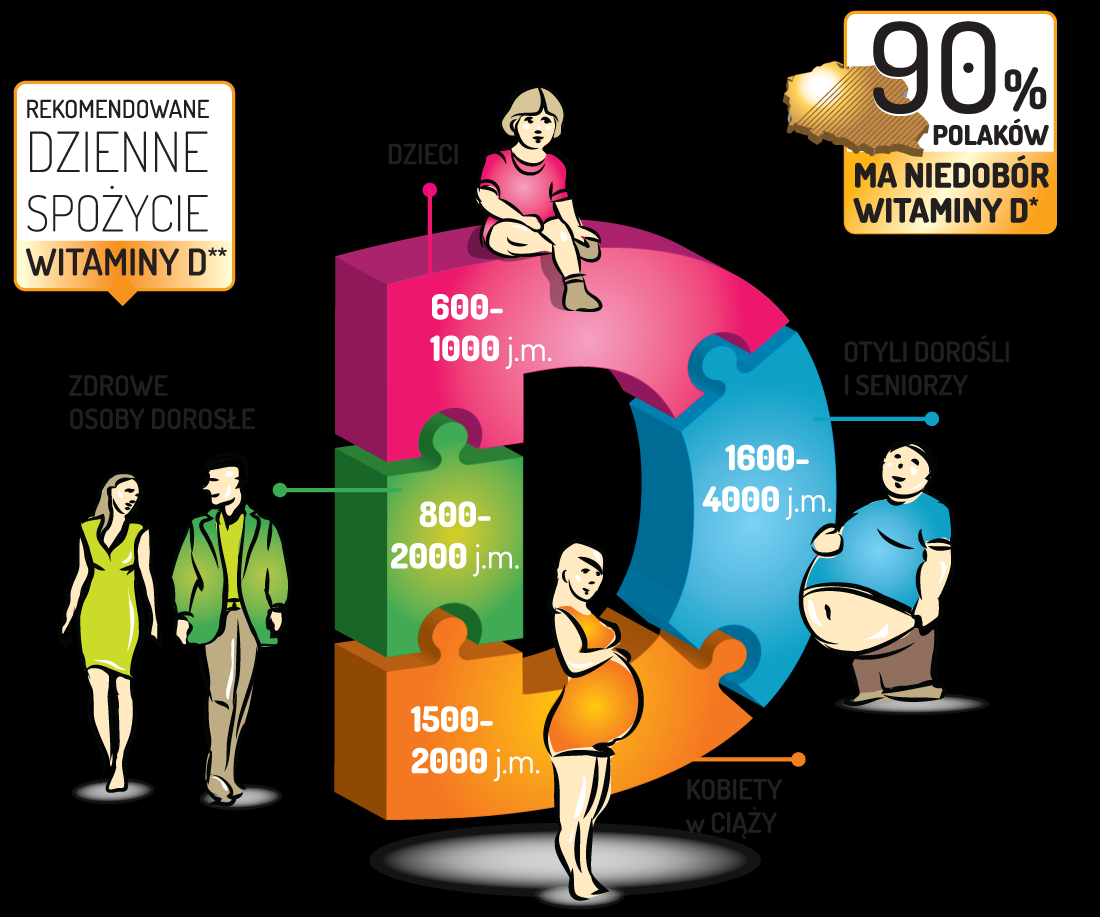 Skutki niedoboru witaminy D:
Do najczęściej występujących skutków nadmiaru witaminy D w organizmie ludzkim należy:

zaburzenia pracy serca
kamica nerek
kamica pęcherzyka żółciowego
gromadzenie się wapnia w tętnicach
deformacja płodu u kobiet w ciąży
choroby układu kostnego u noworodków
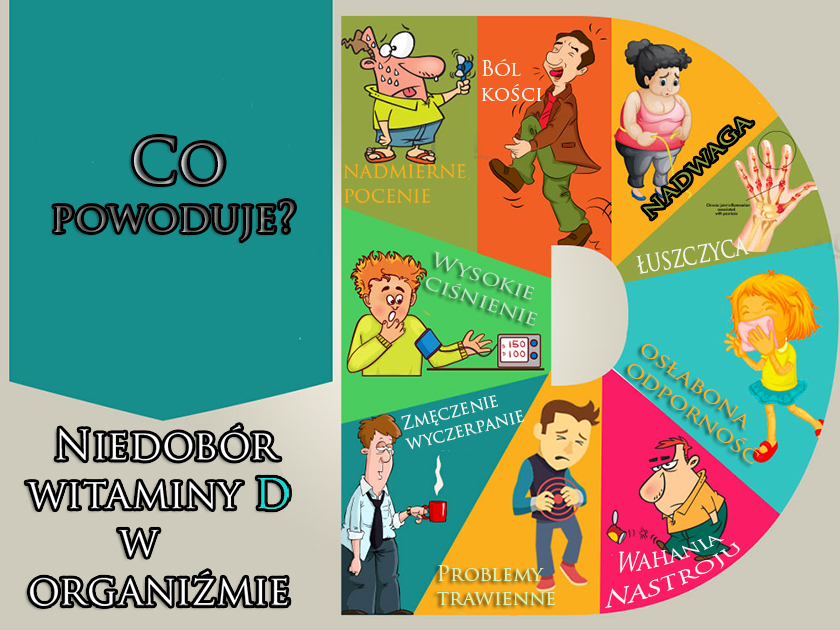 Wpływ witaminy D na organizm
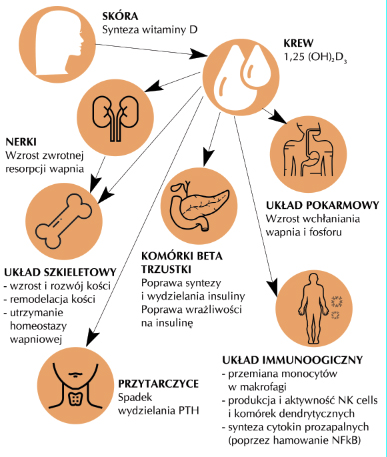 Korzyści Witaminy D
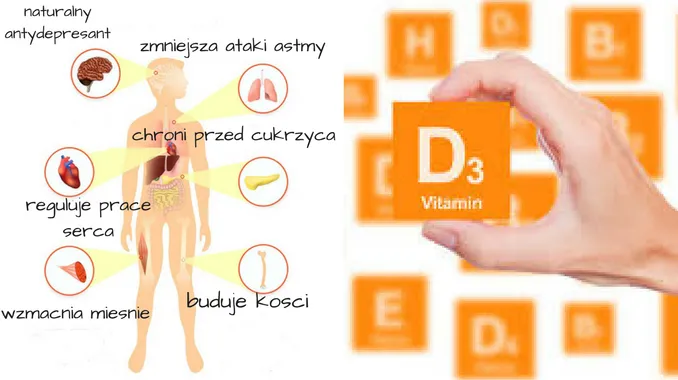 Wpływ witaminy D3 na zdrowie
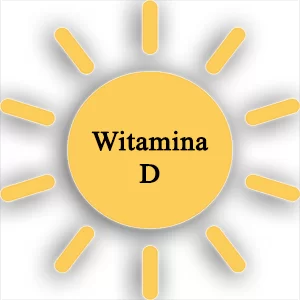 Dziękujemy za obejrzenie mamy nadzieję, że się podobało
Maja Młynek i Klaudia Muranowska